ΛΙΣΤΑ
ΠΕ86 Μπόκος Βασίλειος
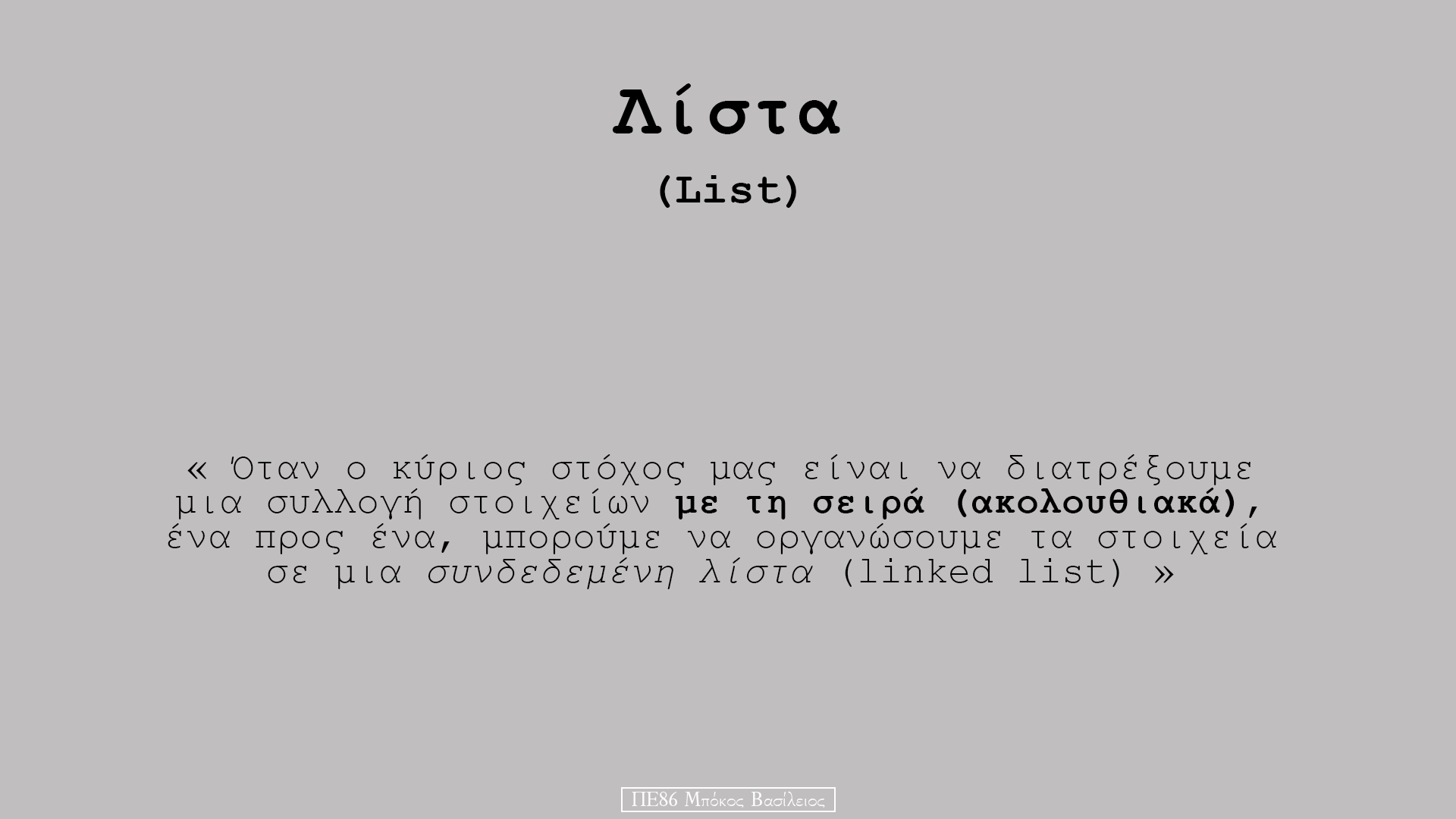 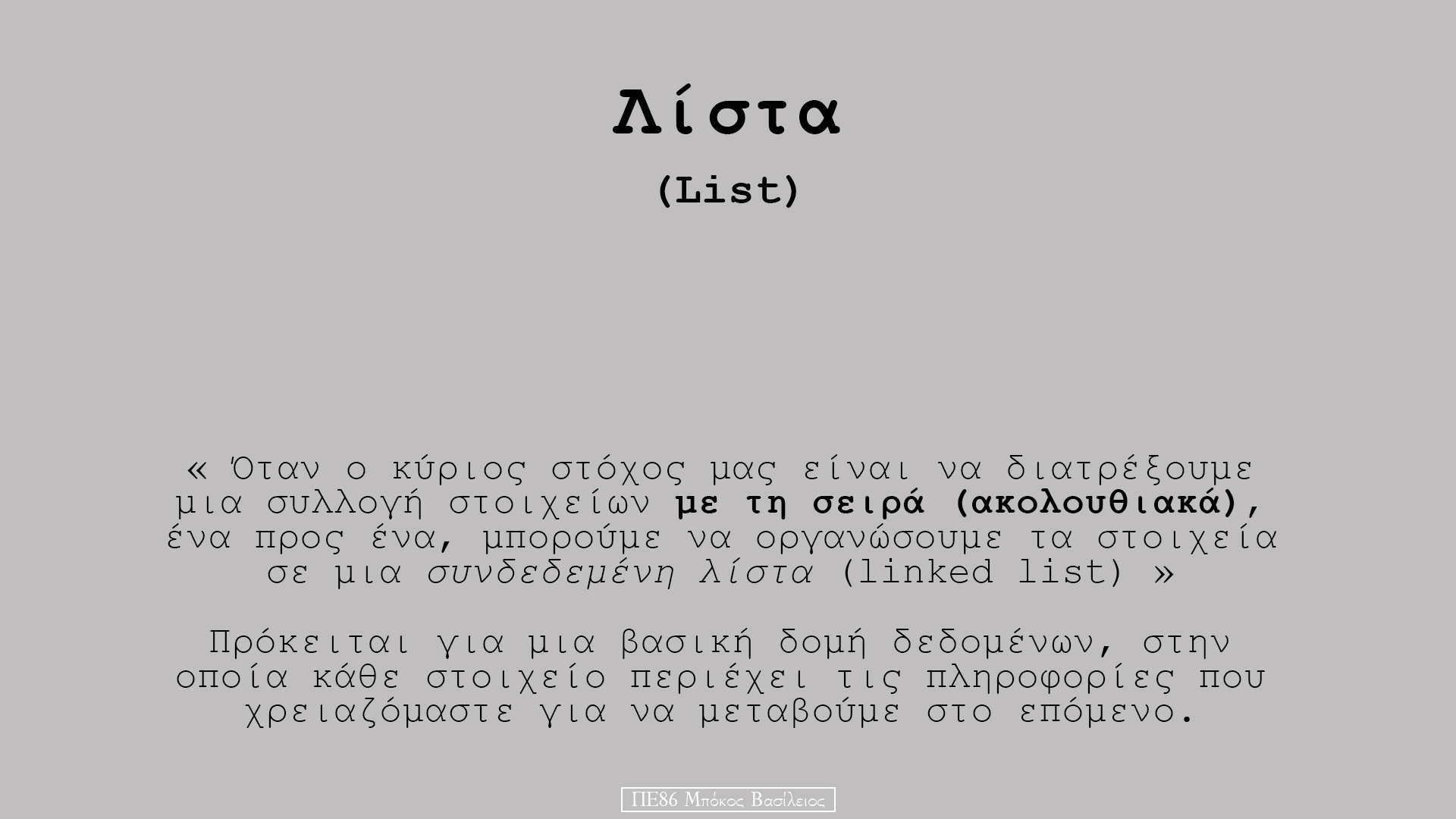 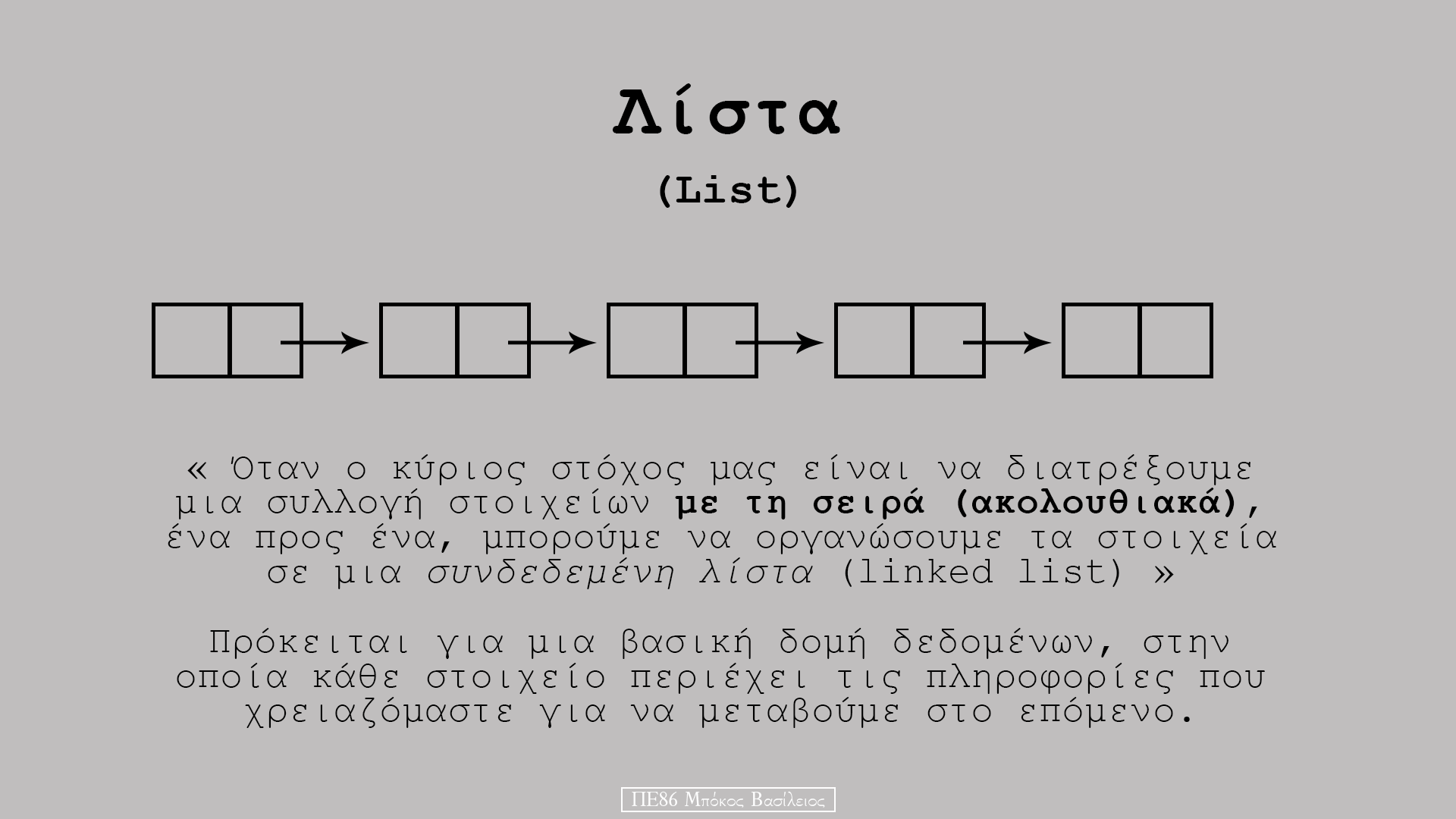 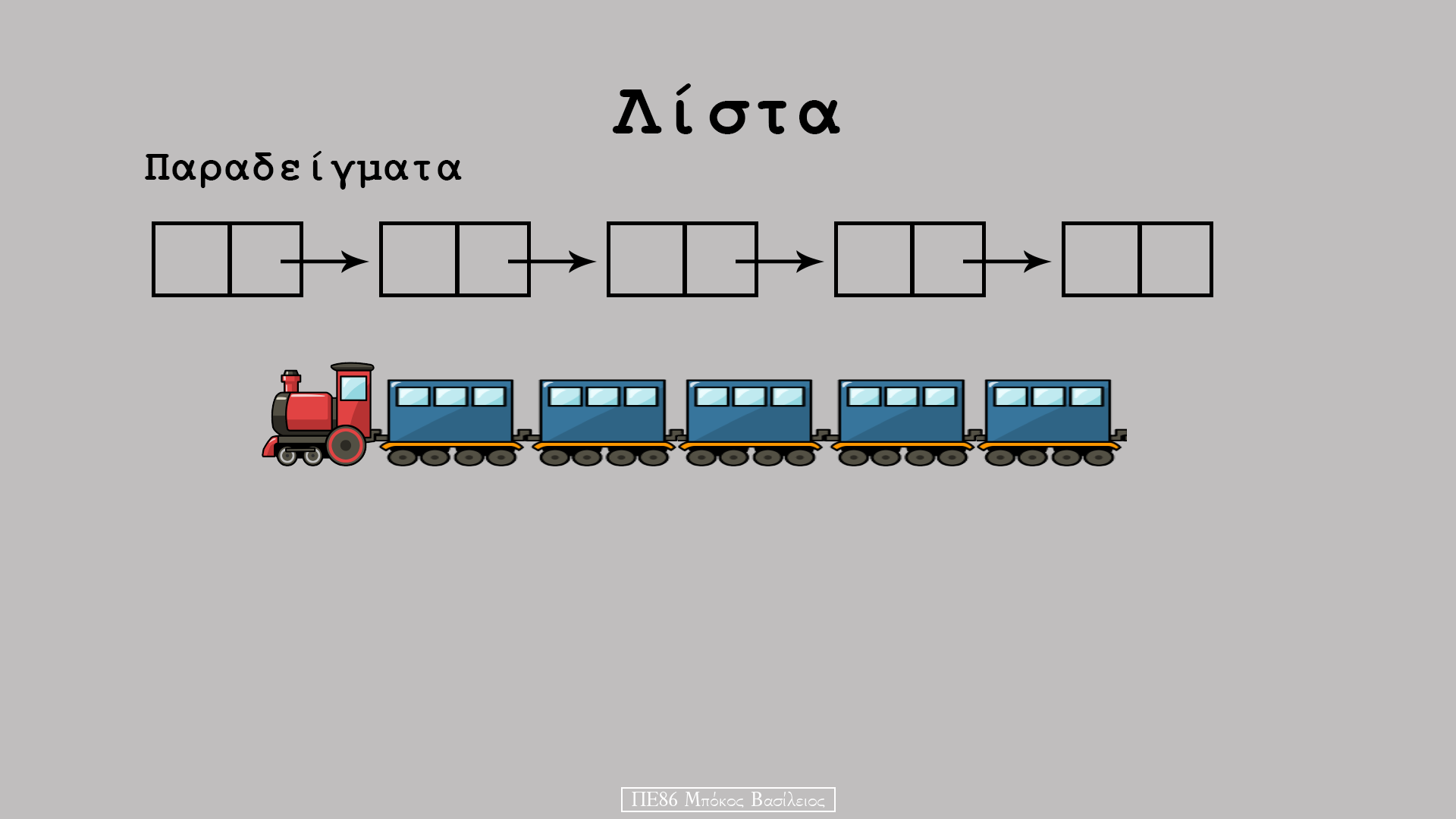 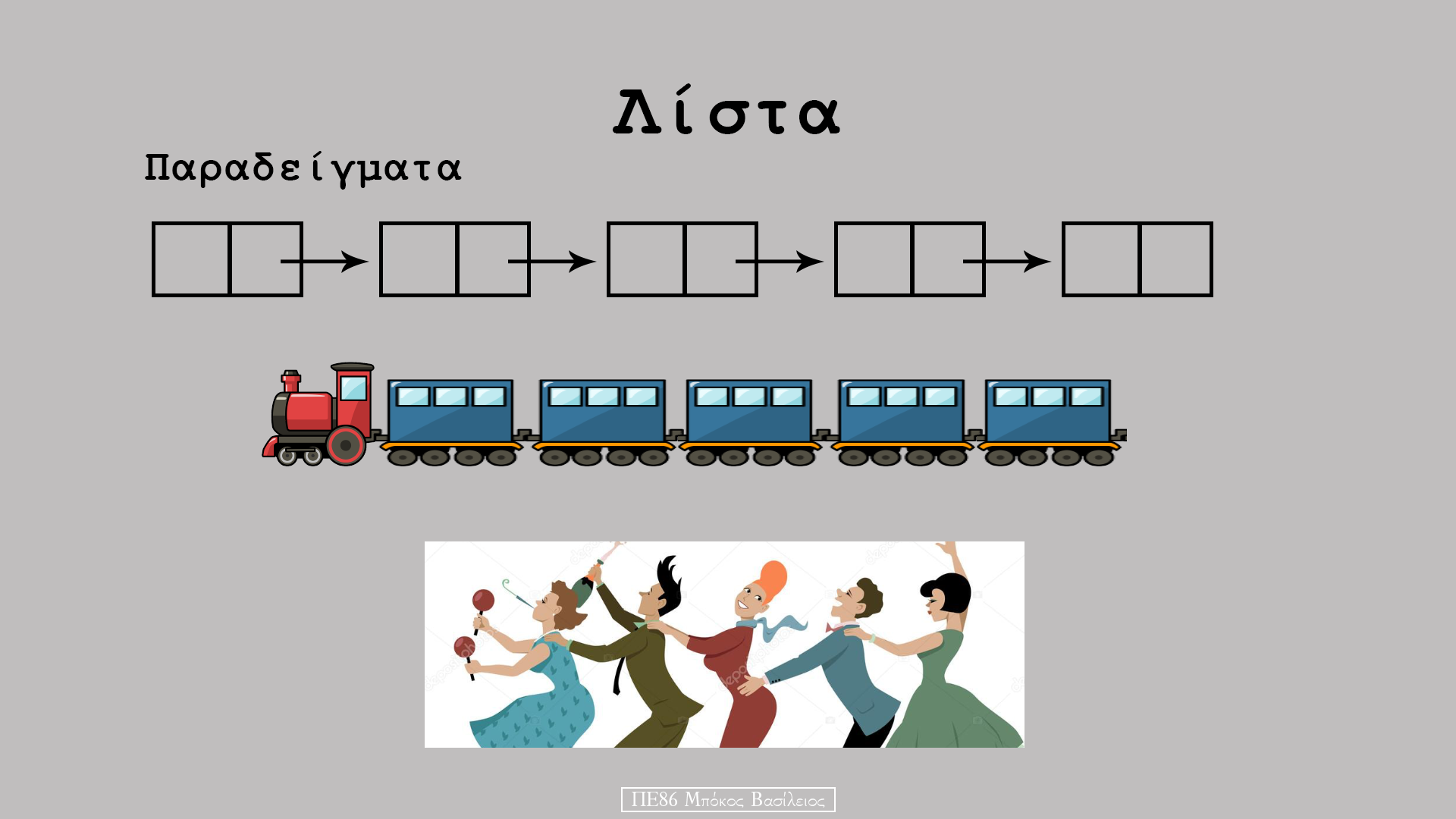 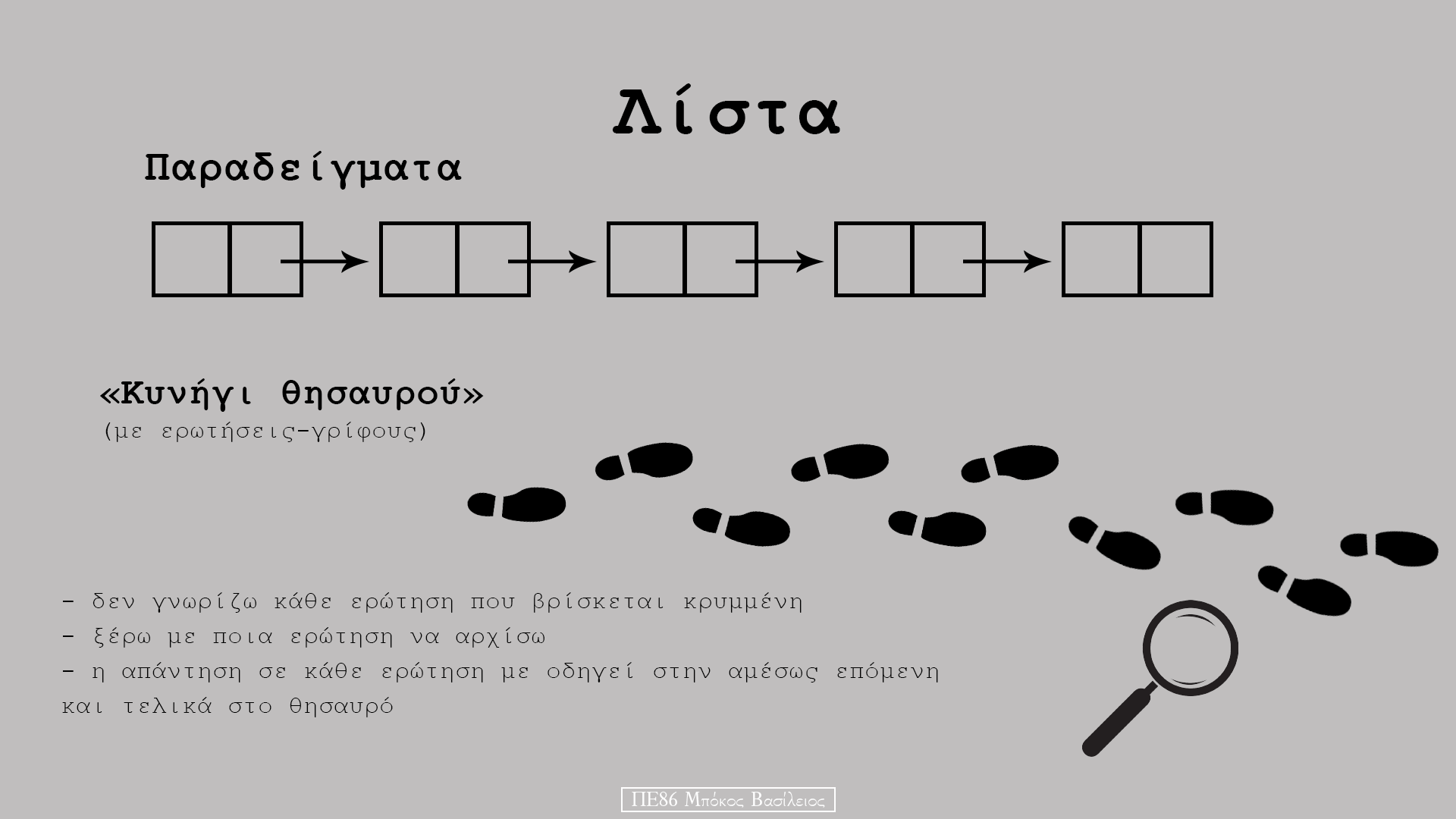 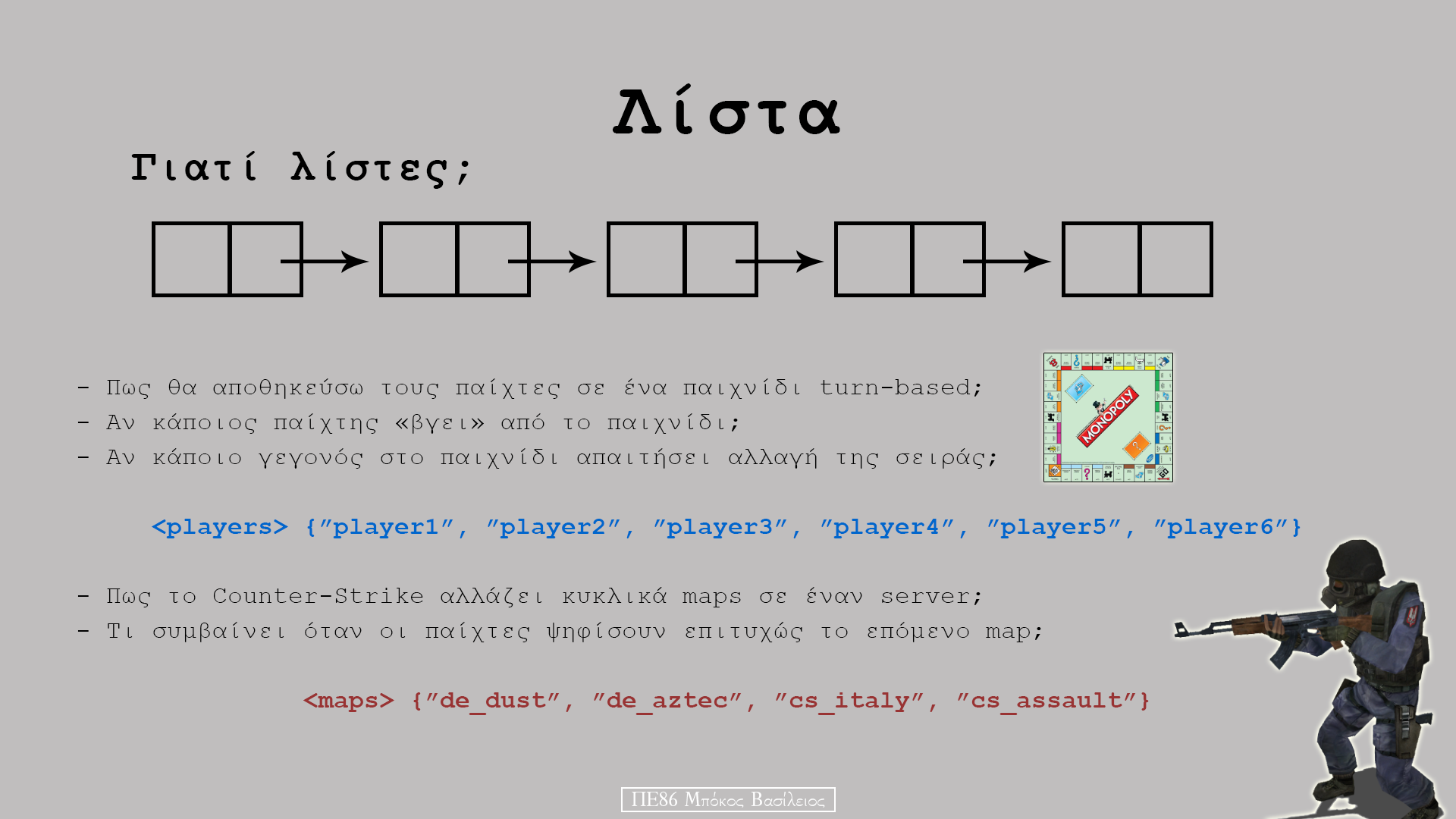 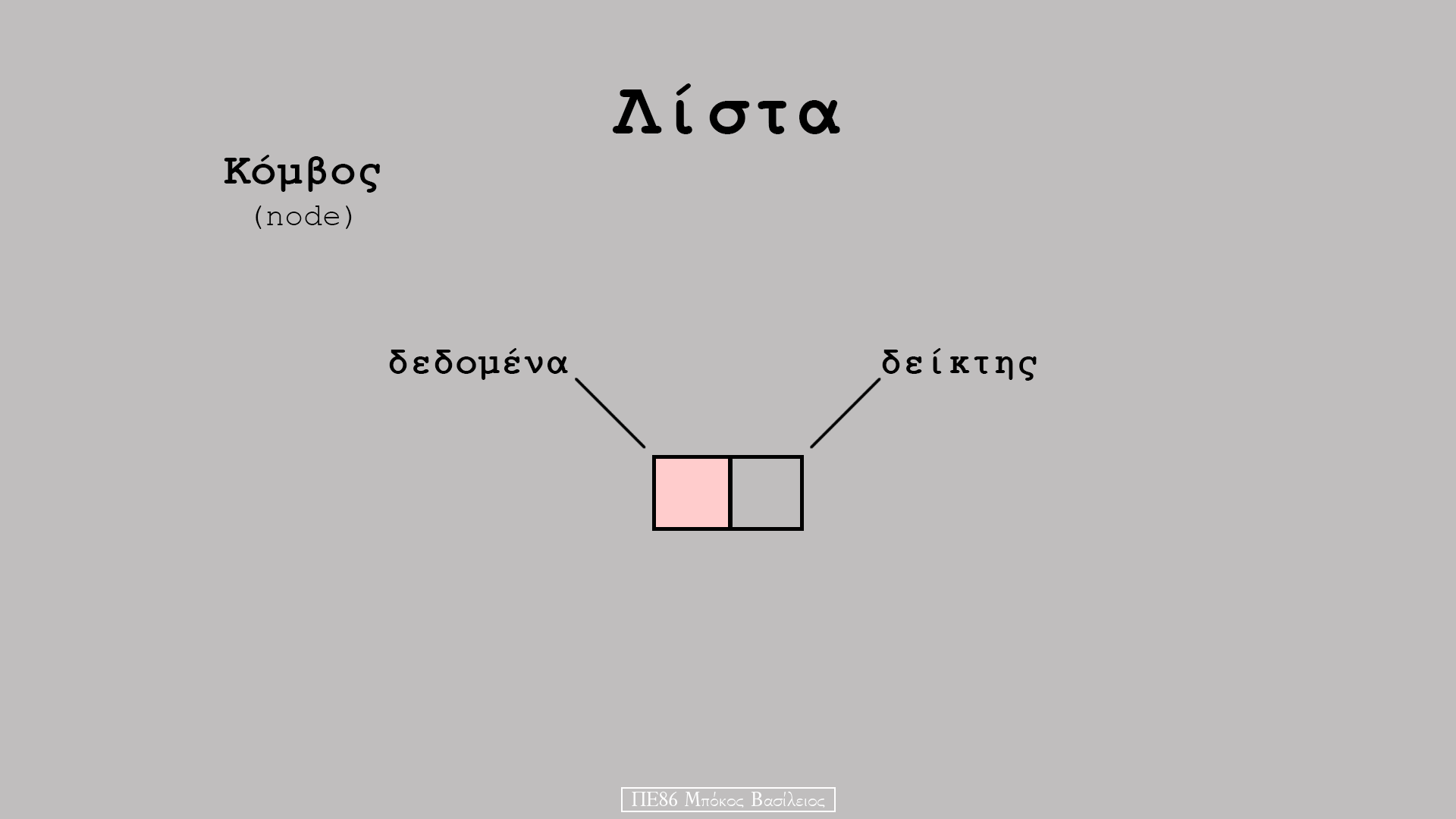 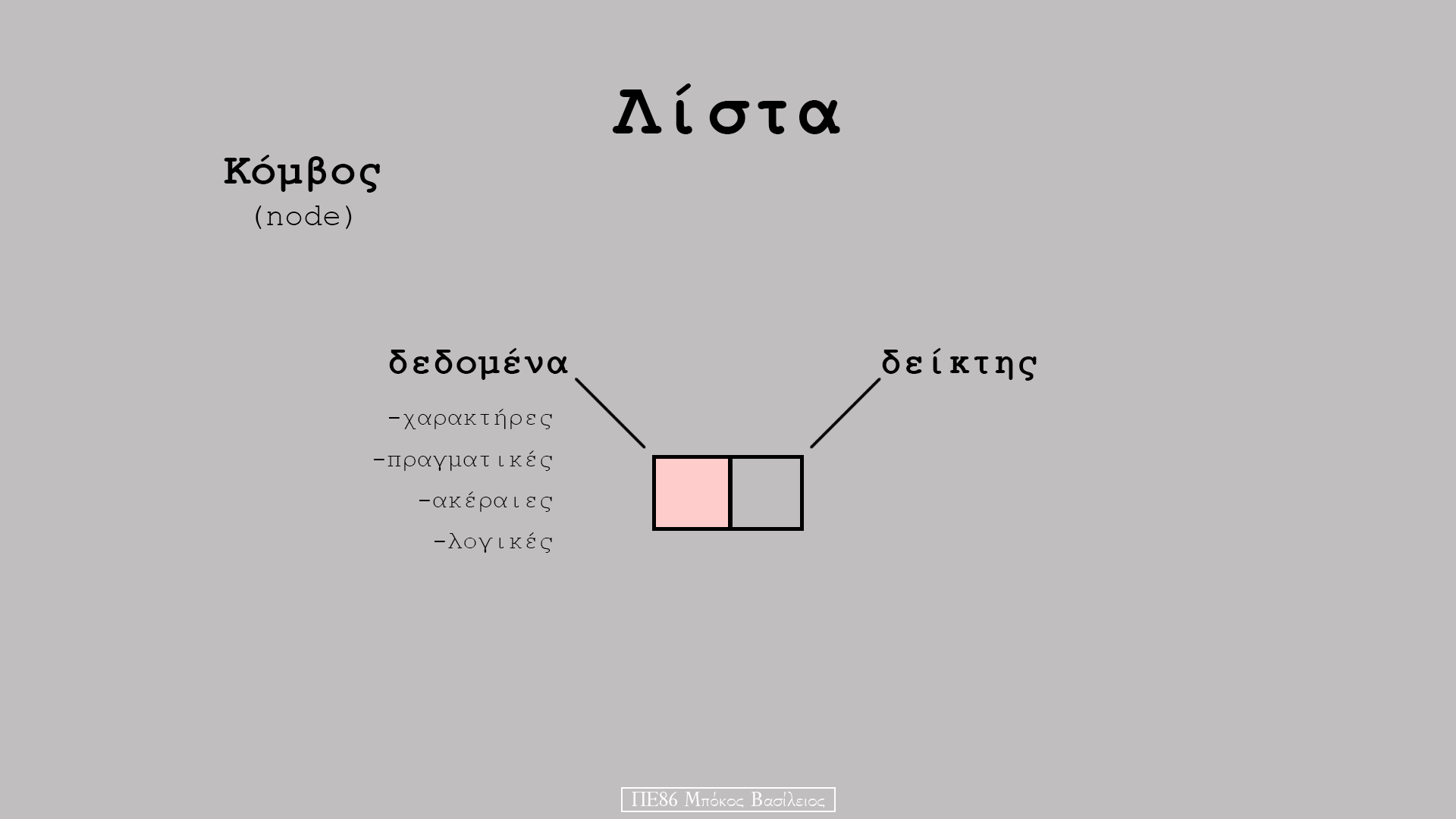 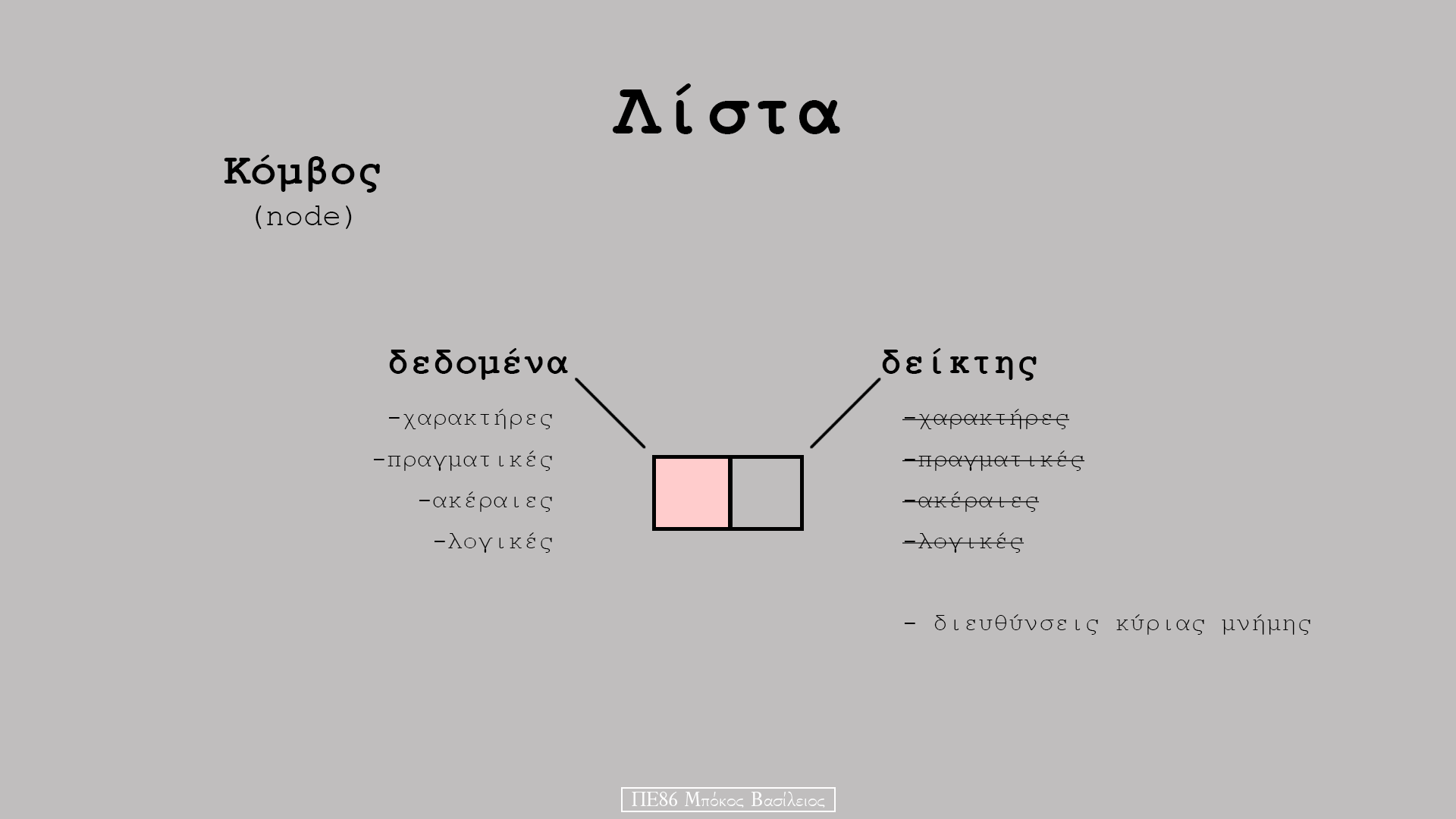 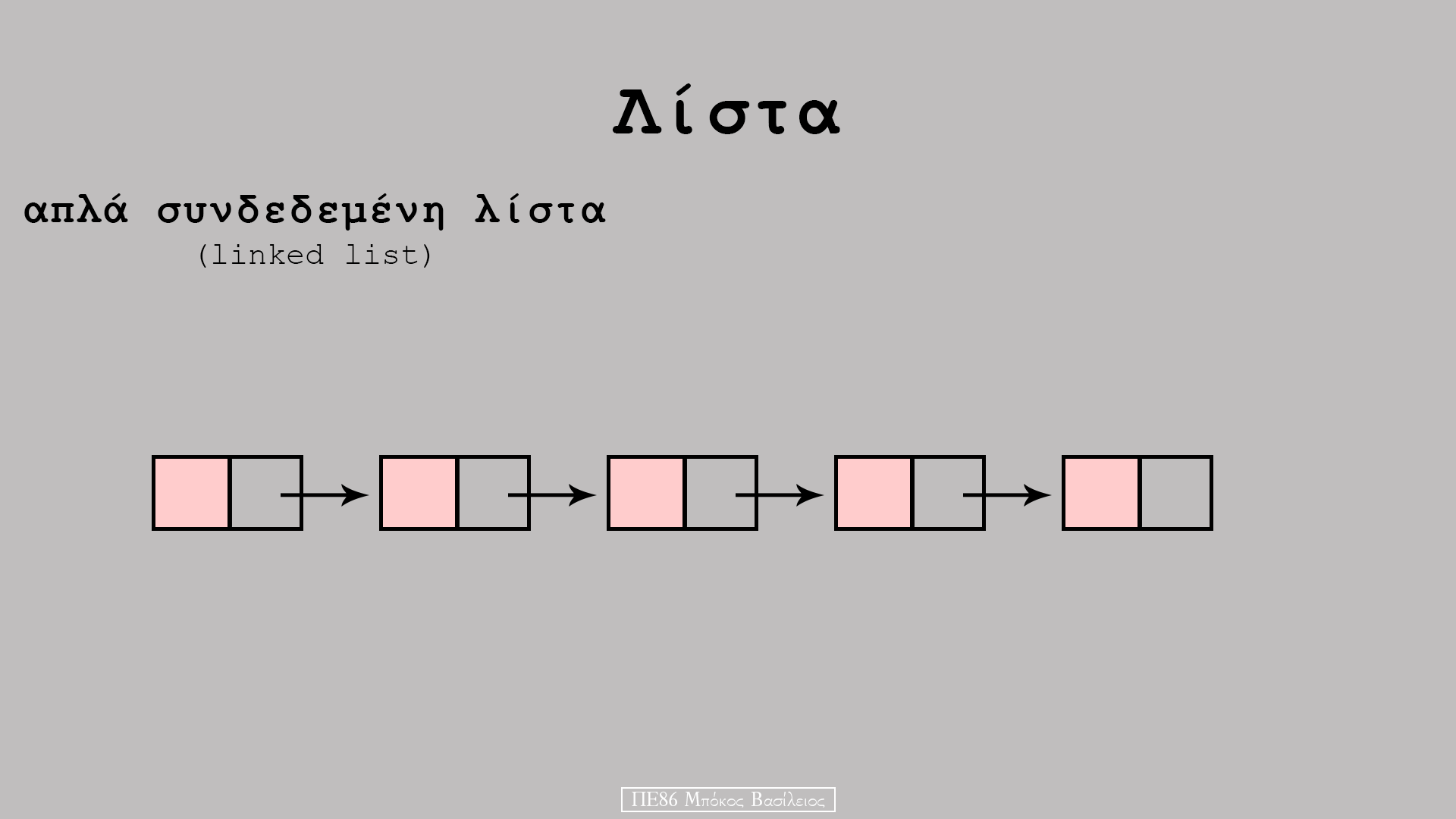 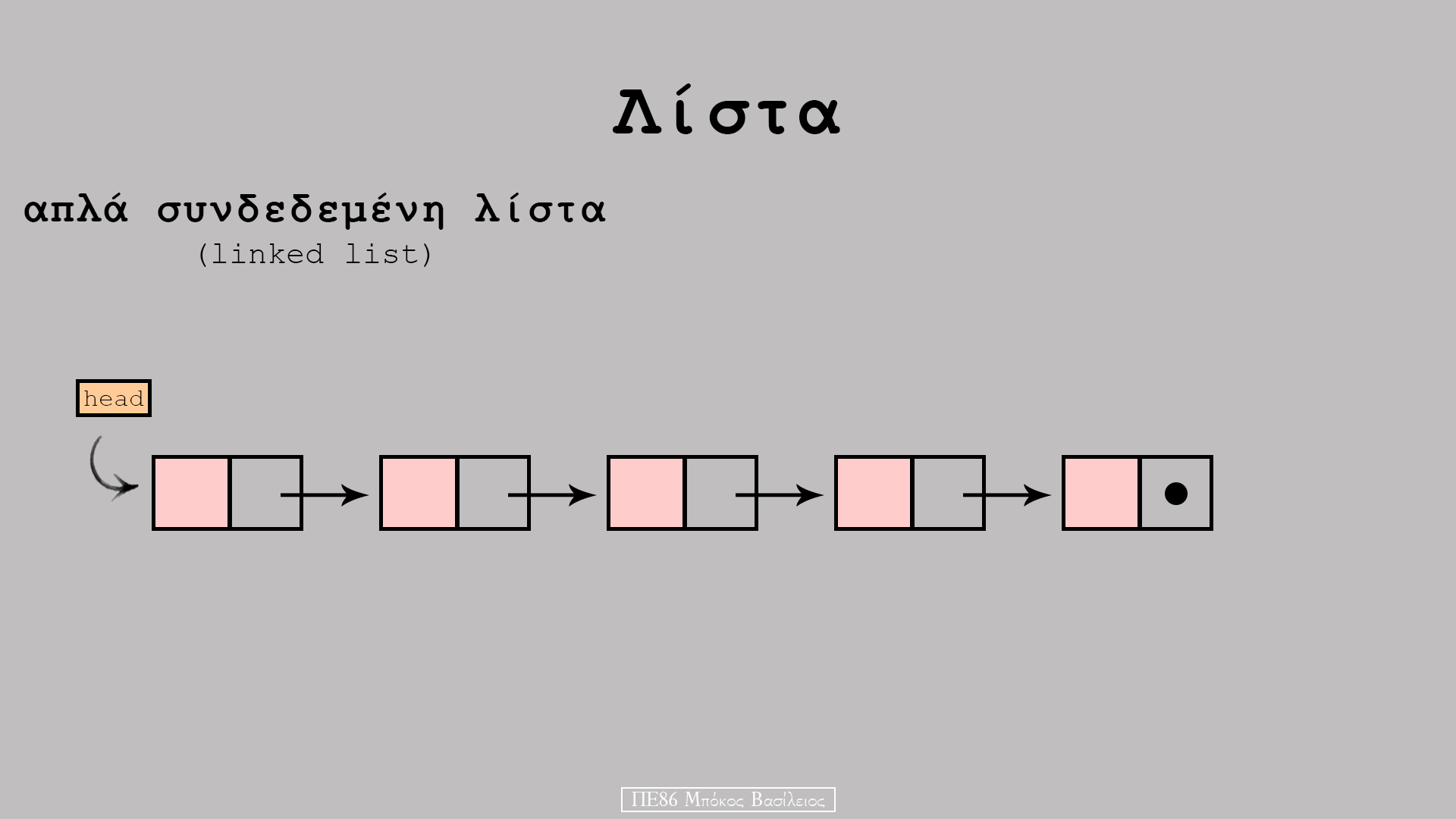 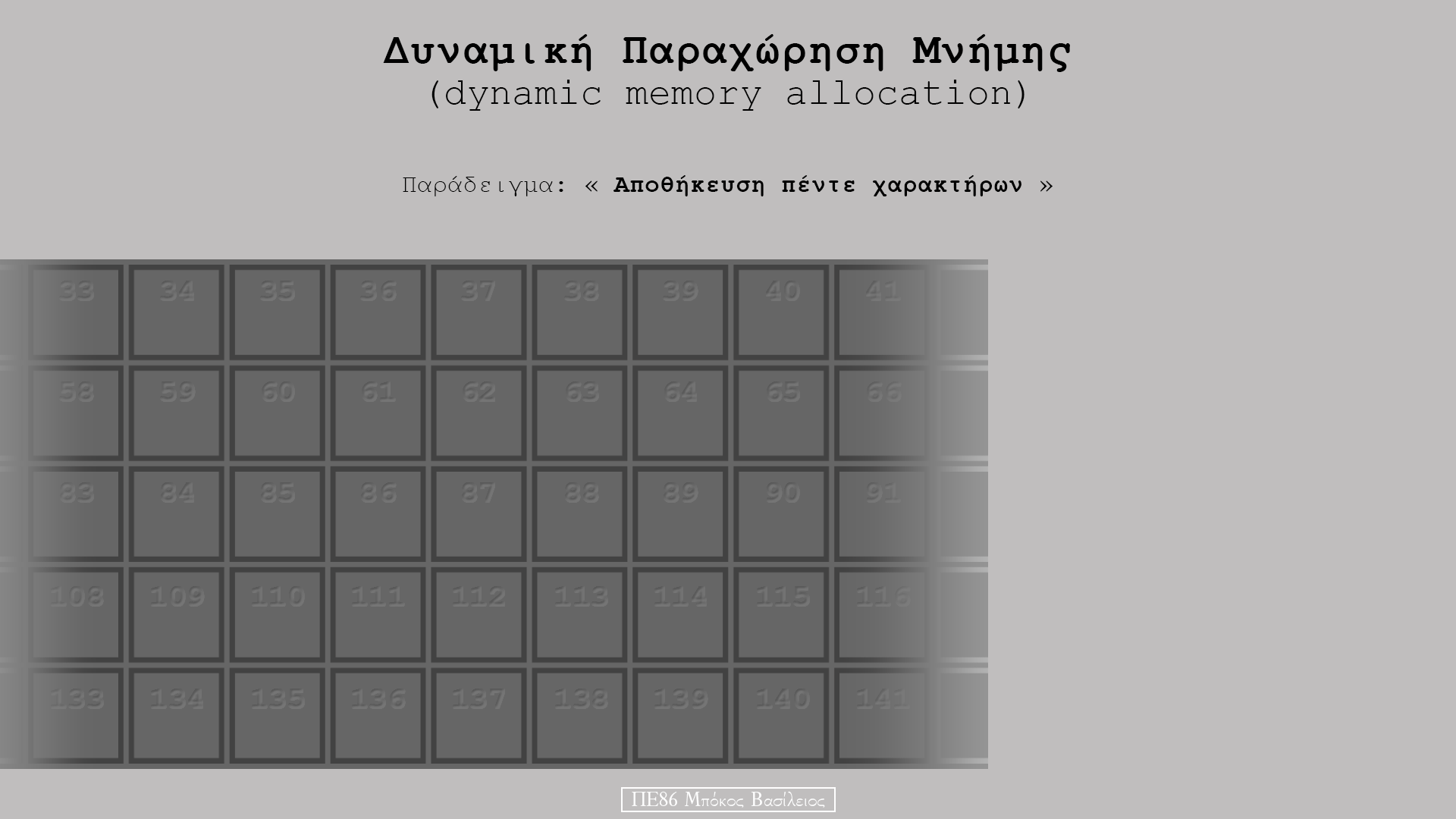 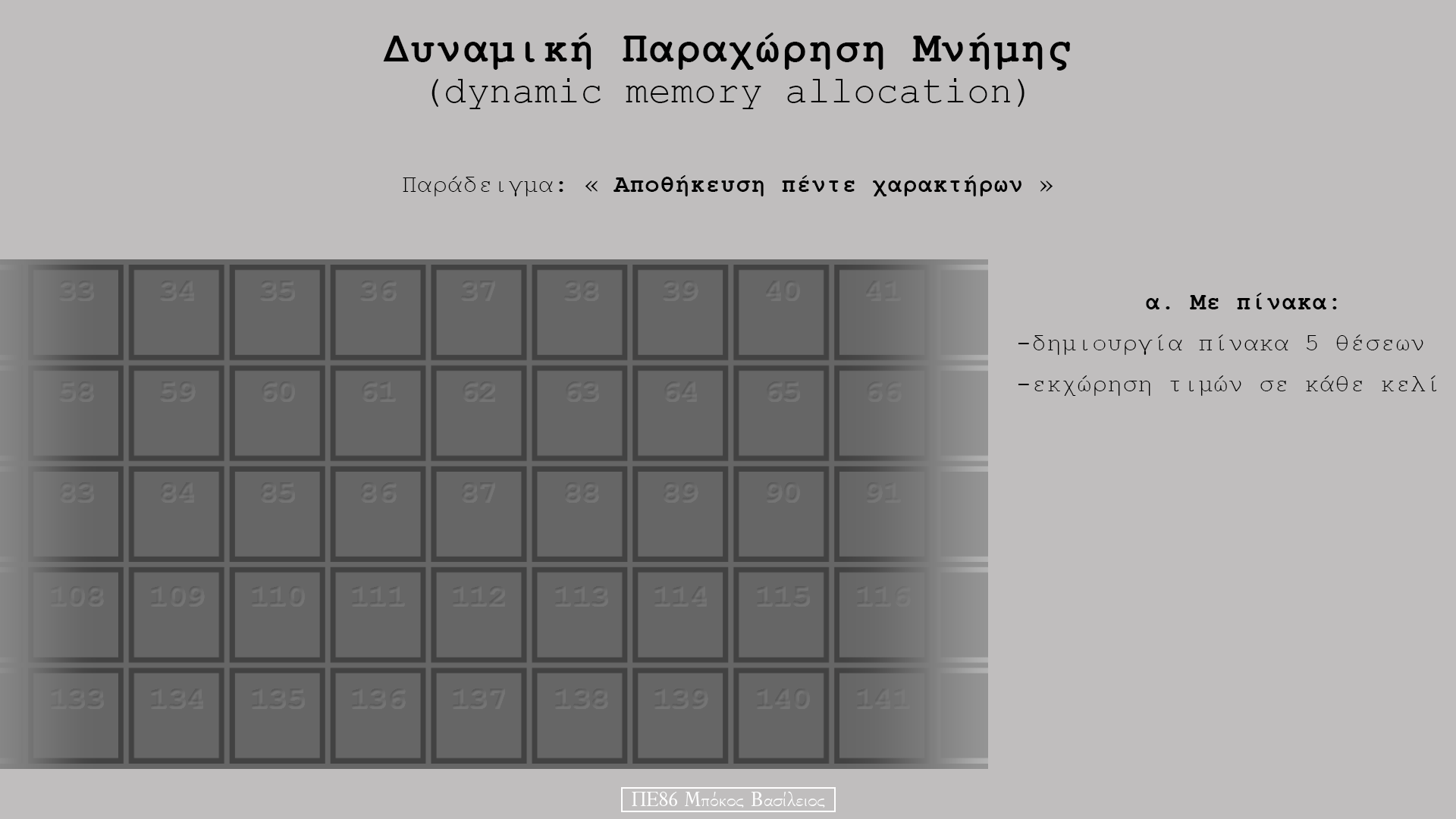 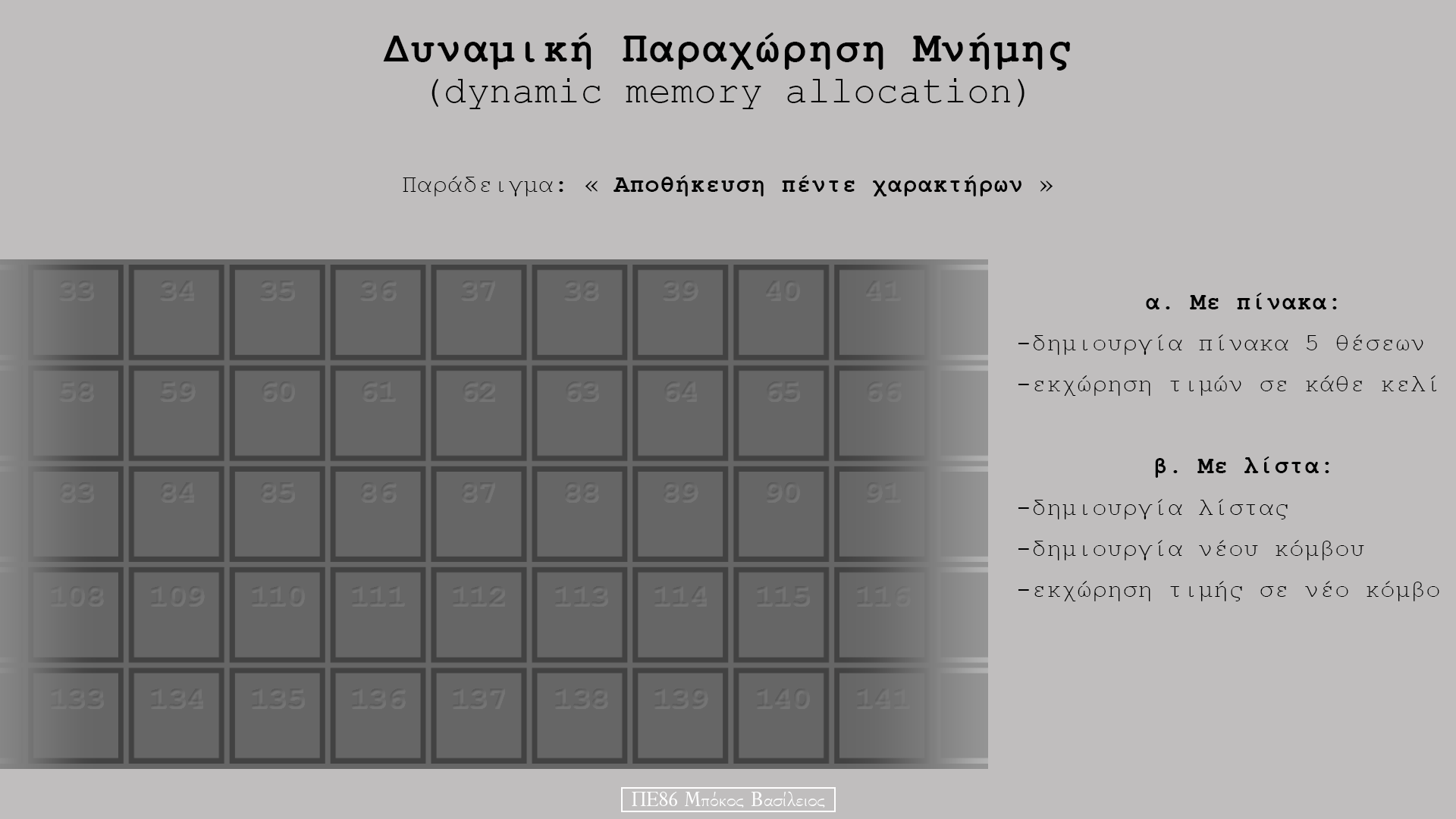 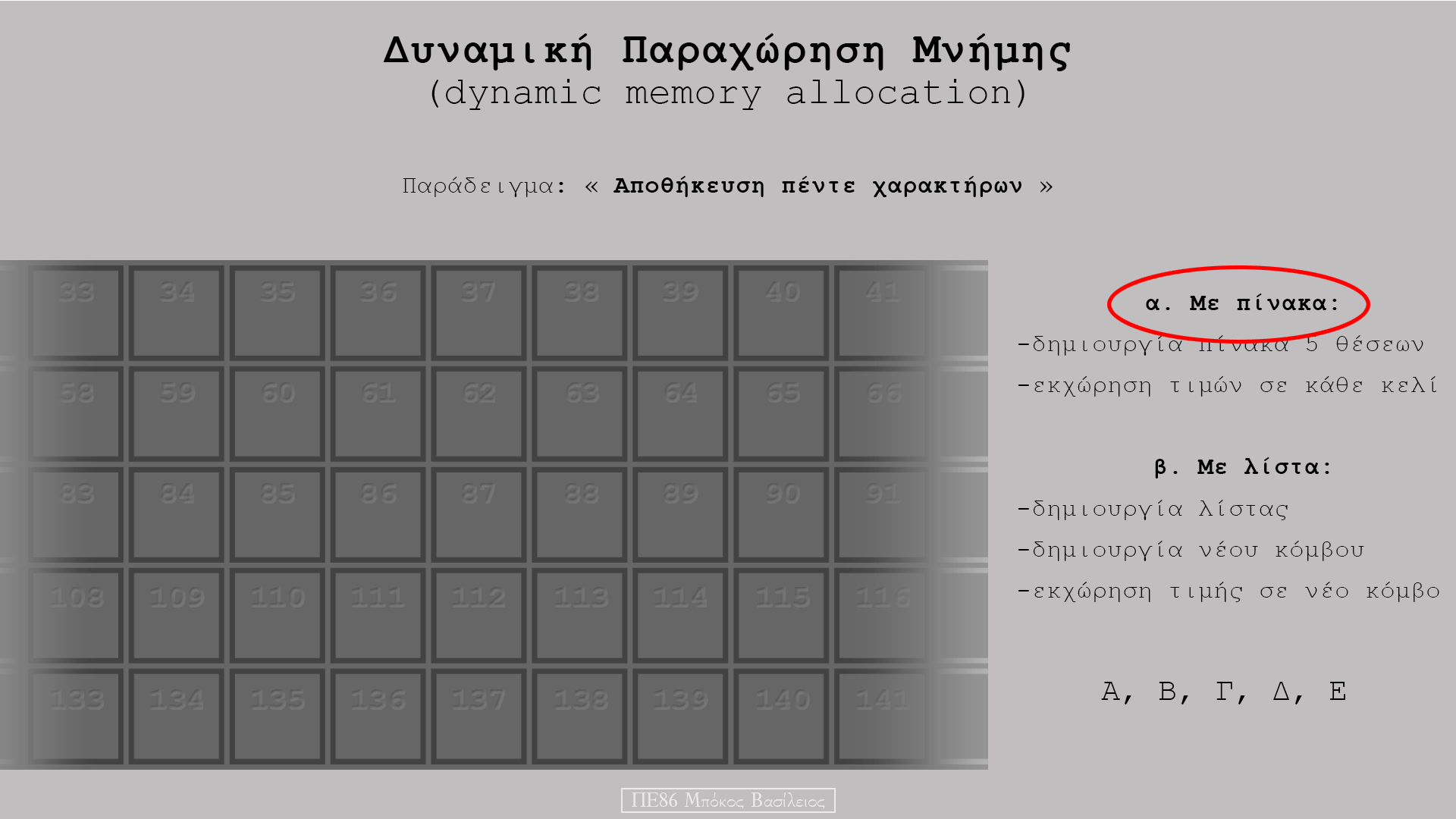 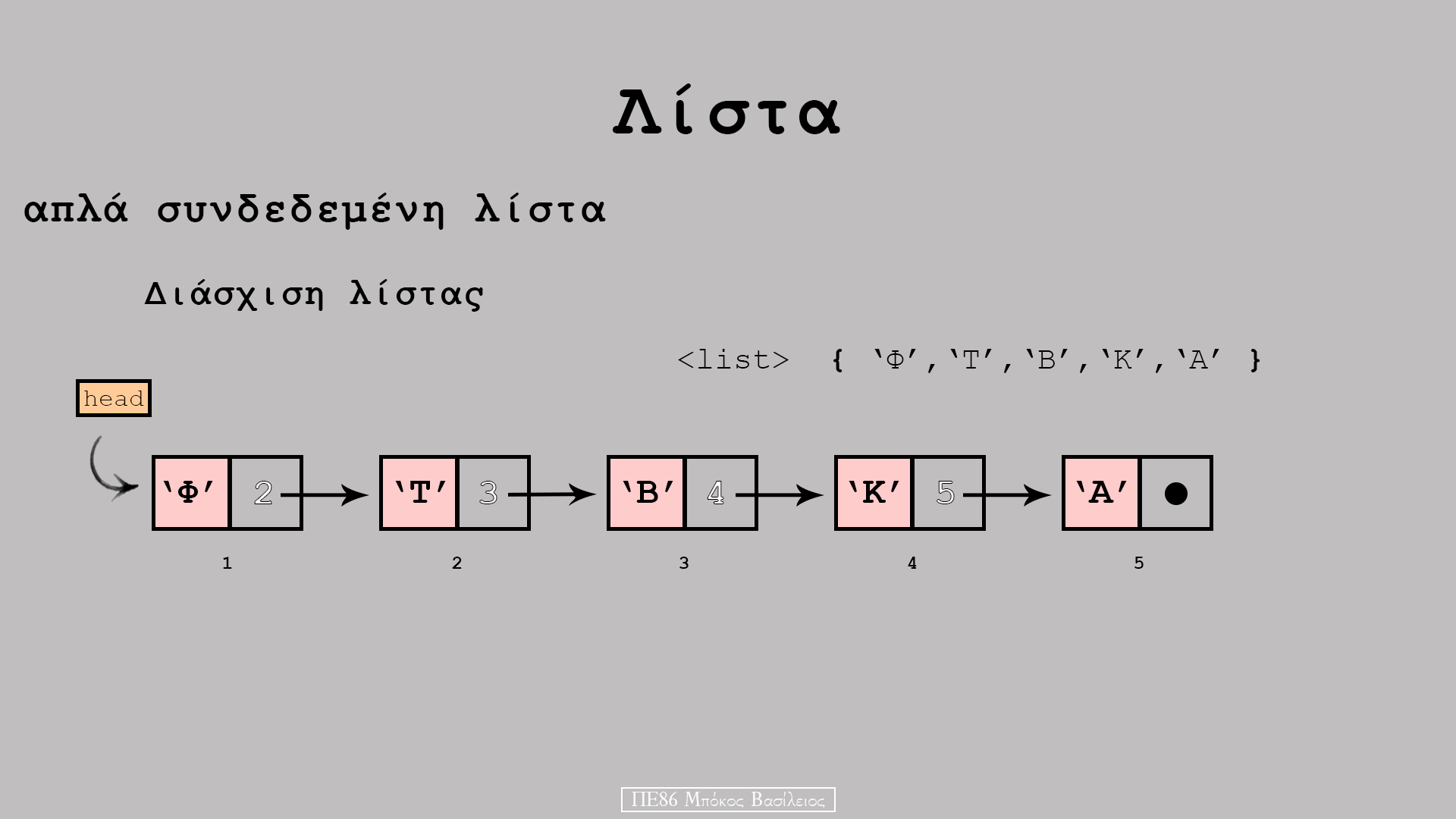 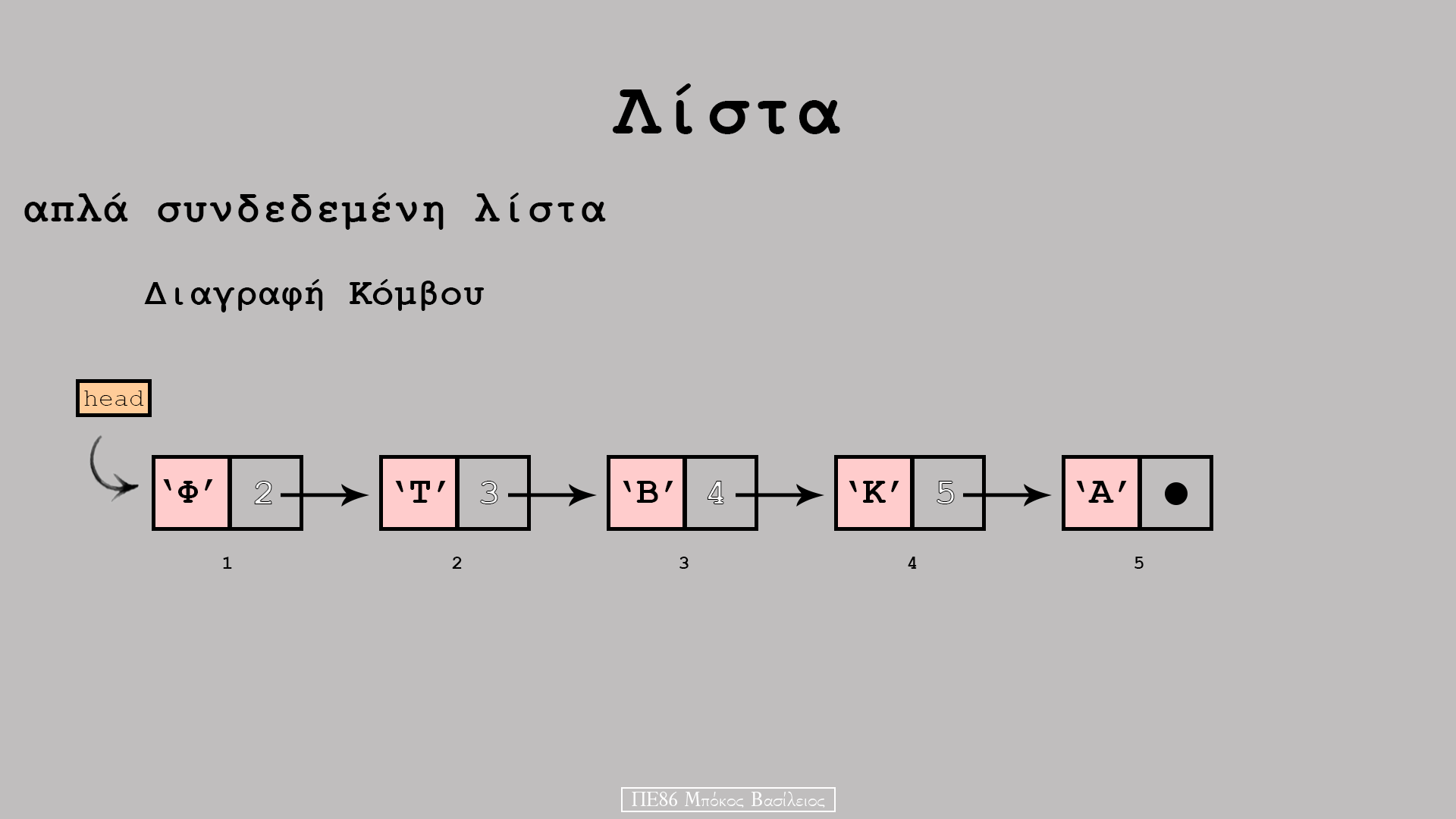 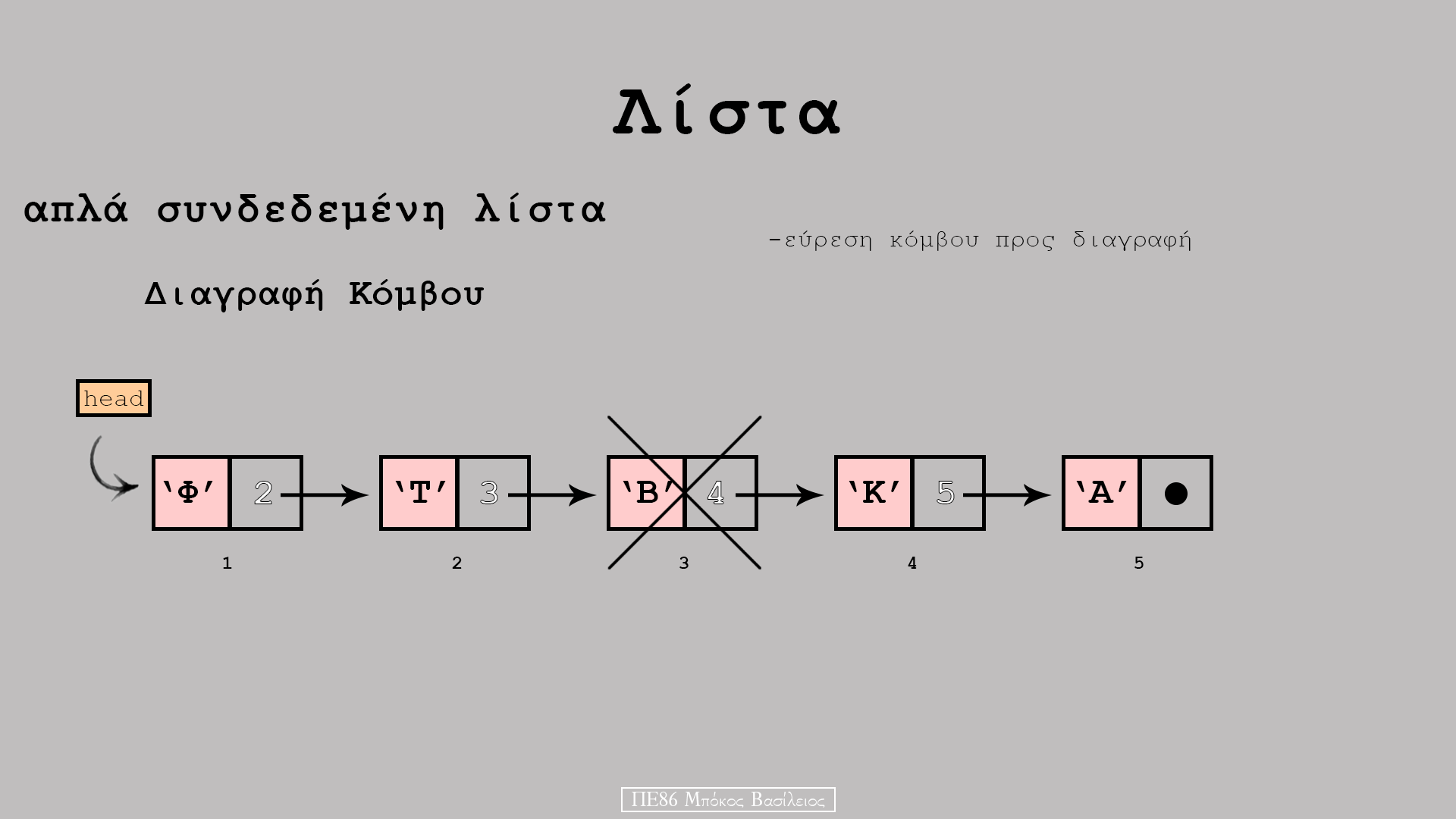 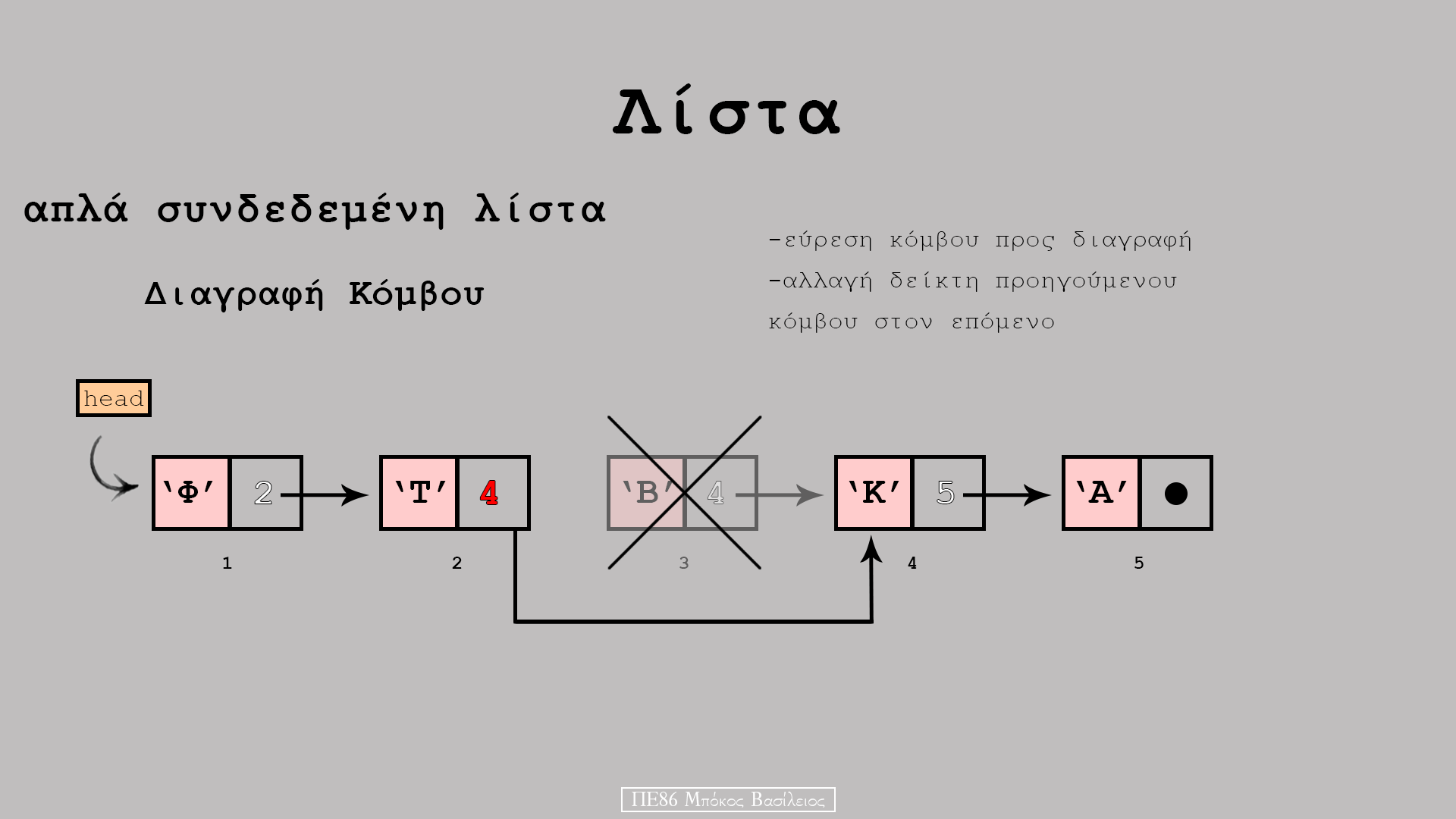 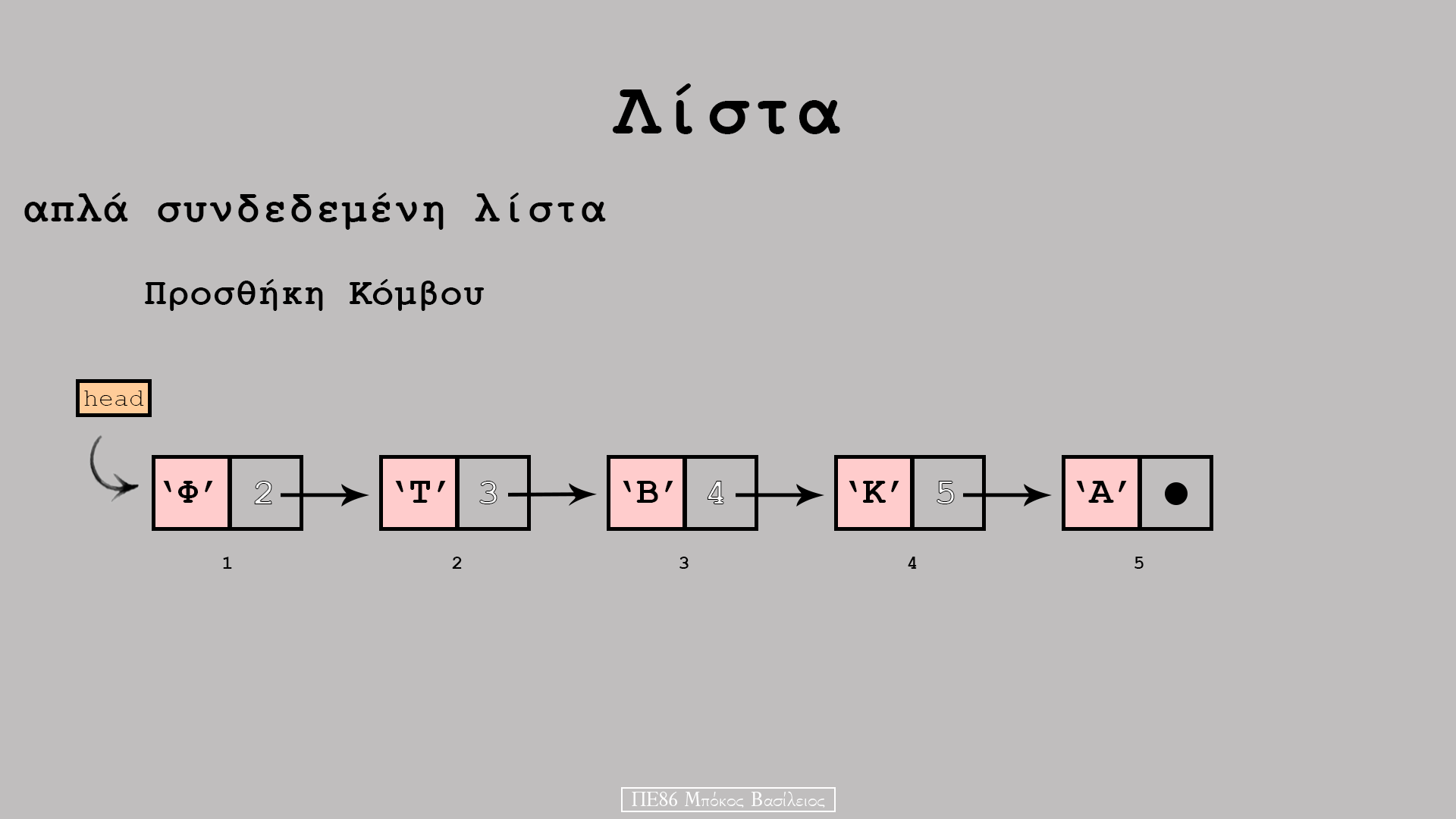 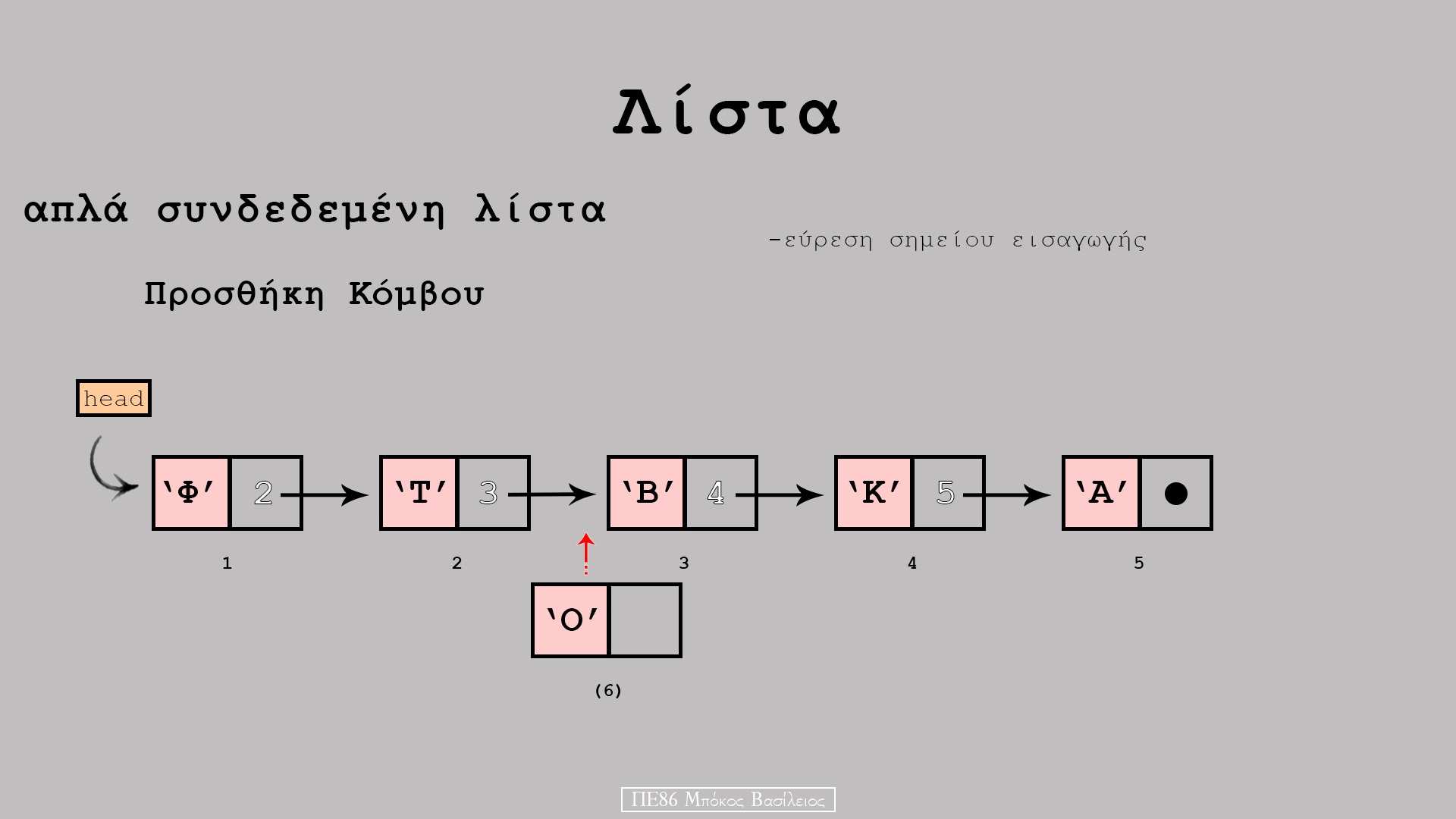 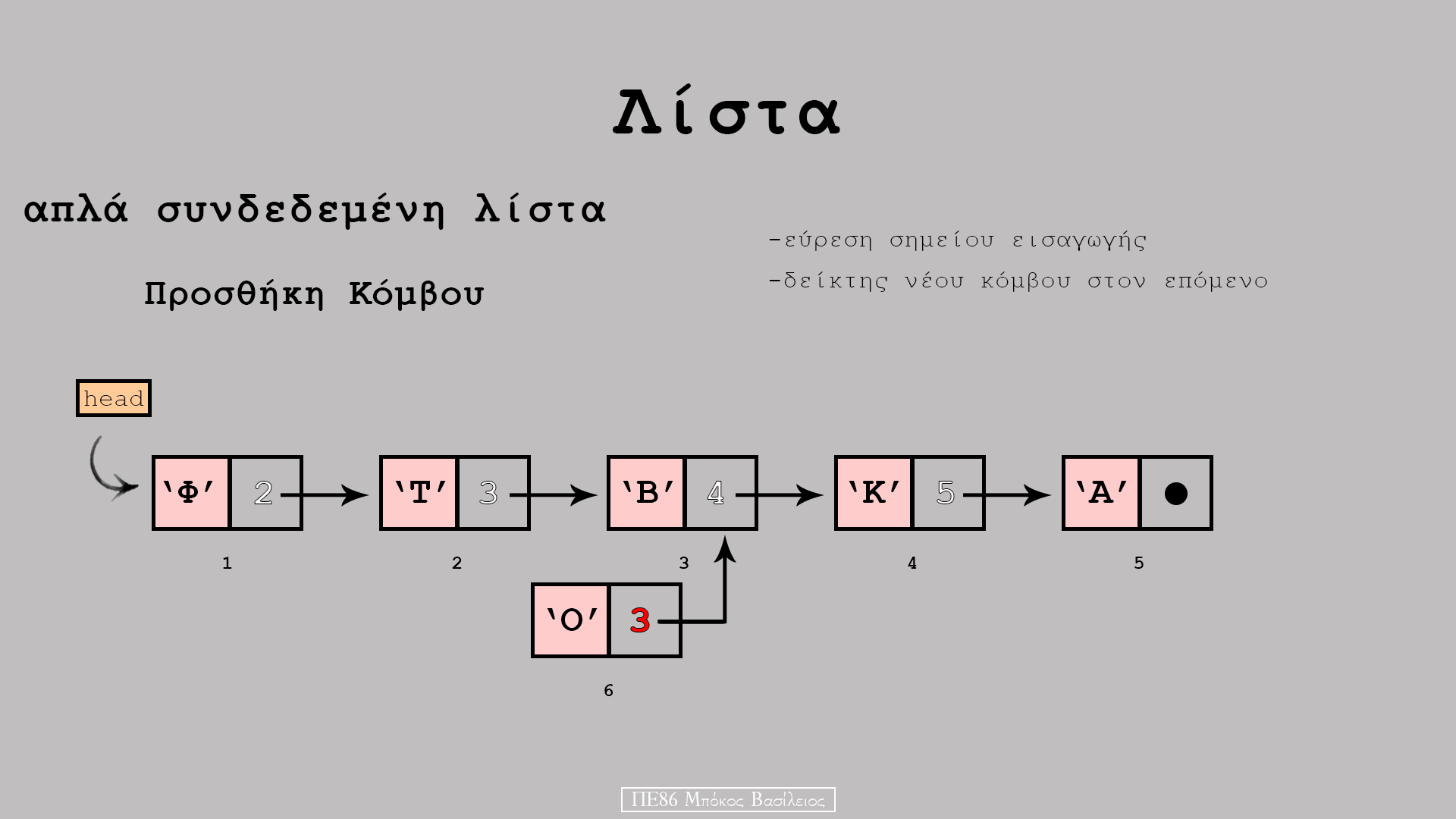 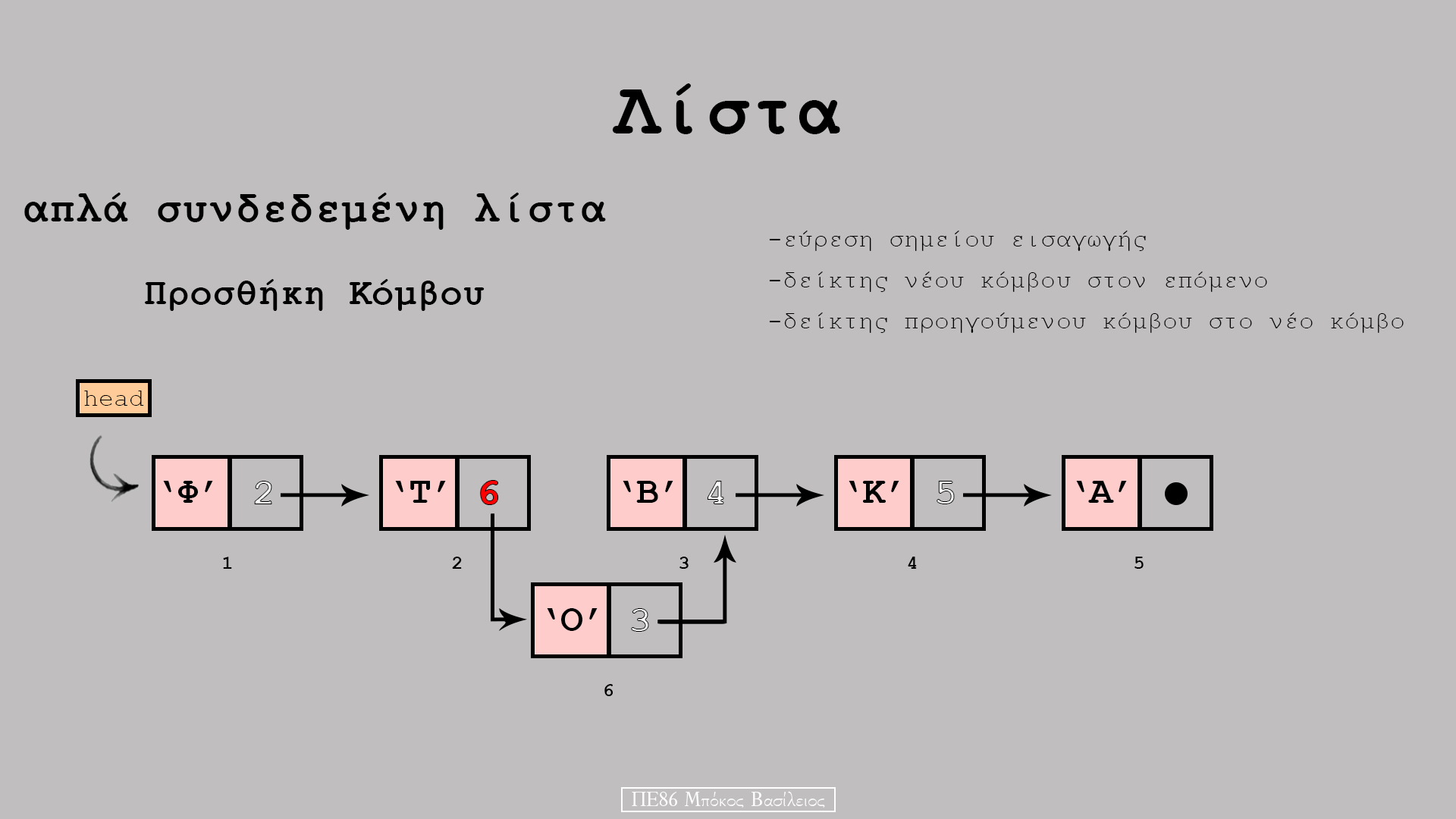